Кроссворд
ВРЕДНЫЕ ПРИВЫЧКИ
Выполнили 
учителя начальных классов 
МОУ «сош № 13» г. Балаково
Морева А.В., Скаленко Н.В.
Кроссворд
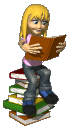 Его бросают на землю заядлые курильщики.
о
к
у
р
о
к
Заядлый вредитель собственного здоровья, предпочитающий табак здоровому образу жизни.
о
к
у
р
о
к
к
у
р
и
л
ь
щ
и
к
о
к
у
р
о
к
Страшная болезнь современности, поражающая часто заядлых курильщиков.
к
у
р
и
л
ь
щ
и
к
р
а
к
о
к
у
р
о
к
Она нужна нам несколько раз в день, чтобы поддержать силы и работоспособность.
к
у
р
и
л
ь
щ
и
к
р
а
к
е
д
а
о
к
у
р
о
к
Начинающий курить человек, знающий, что этого делать нельзя.
к
у
р
и
л
ь
щ
и
к
р
а
к
е
д
а
н
о
в
и
ч
о
к
о
к
у
р
о
к
Они очень вредны для организма человека, хотя многие их не выпускают изо рта.
к
у
р
и
л
ь
щ
и
к
р
а
к
е
д
а
н
о
в
и
ч
о
к
с
и
г
а
р
е
т
ы
о
к
к
у
р
о
к
Им частенько наказывают родители своих детей за попытки начать курить.
к
у
у
р
и
л
ь
щ
и
к
р
р
а
к
е
е
д
а
н
н
о
в
и
ч
о
к
с
и
и
г
а
р
е
т
ы
р
е
е
м
е
н
ь
Минздрав предупреждает:
 
Курение опасно 
для вашего здоровья!